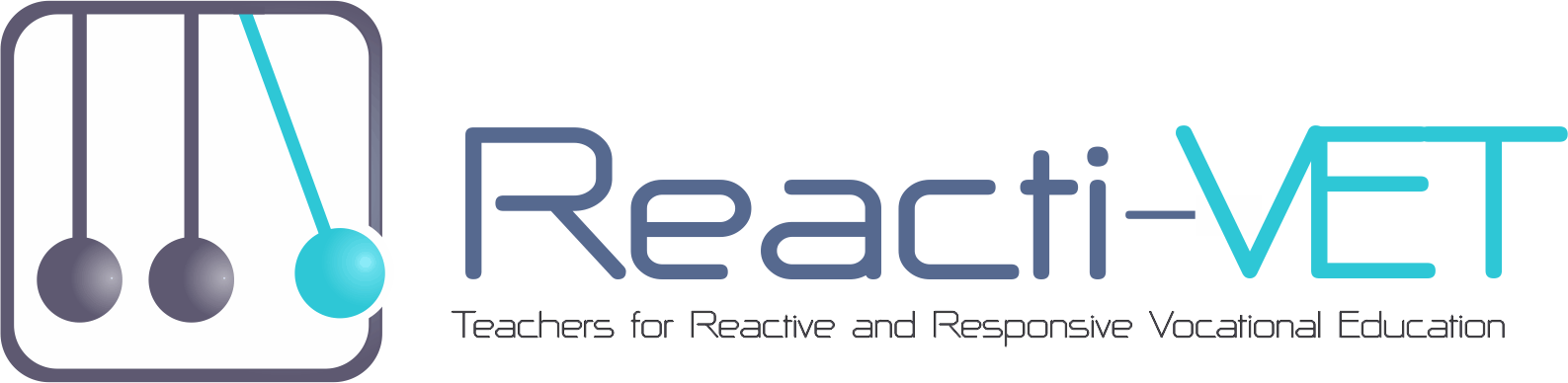 Teachers for Reactive and Responsive Vocational Education
Erasmus+ 2018-1-HU01-KA202-047816
Reacti-VET módszertanDiák „ráképző” kurzusok a napi szakképzési gyakorlatban
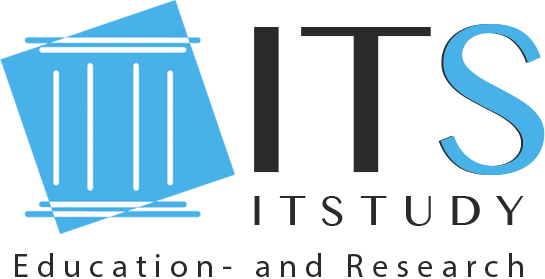 1
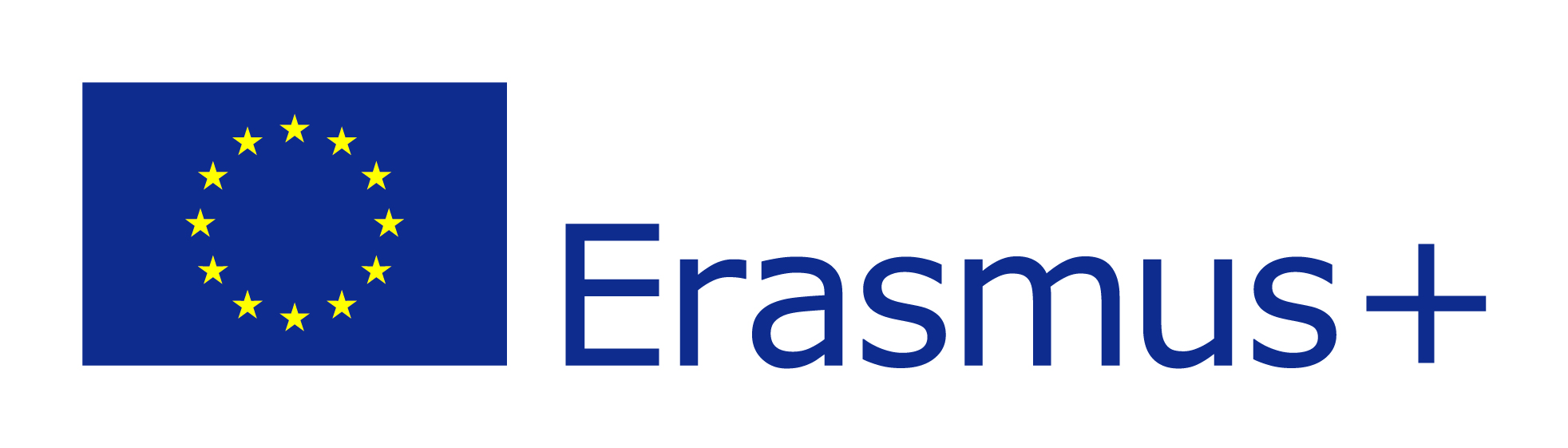 Hogy a projekt eredményekből napi gyakorlat legyen…
Széles körben alkalmazható módszertan

Alapja:
https://jac-its.com/en/jac-foundation
Kísérlet tapasztalatai 

Cél: belső erőforrásokból megvalósítható helyi fejlesztések, „elmozdulás” támogatása
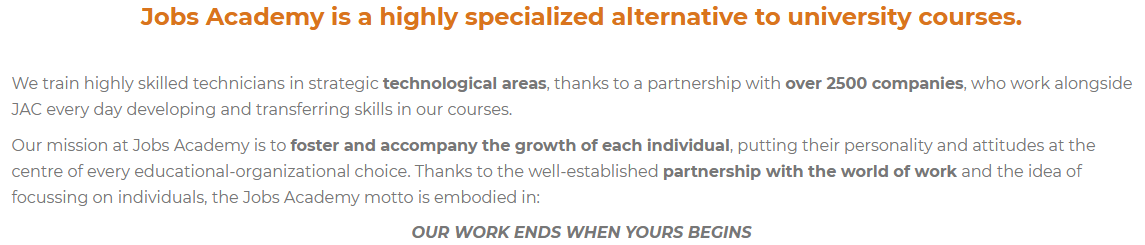 2
Az eredeti elképzelés
3
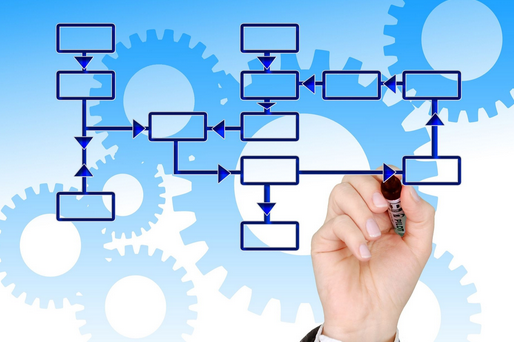 A folyamat 5 fő lépése
Kapcsolat kialakítása munkáltatókkal (készséghiány azonosítása, projekt feladat kiadása)
Tanulói készségek előzetes értékelése (tanárok, diákok)
Tanfolyam megtervezése (30 óra)
Tartalom fejlesztés (60% OER)
Lebonyolítás és záró értékelés
4
Milyen céget keressek és hogyan?
1. Kapcsolat kialakítása cégekkel
Szektor, szakterület választás, ami összefügg a tanítottakkal
Alapos előkészítő munka, a cégek helyes kiválasztása (helyi, „ismerős”, aktív, környezetbarát, stb.) 
Saját kapcsolatok, helyi kamarák, kutatás az interneten, közösségi média (LinkedIn - Ki keres gyakornokot, ki hirdet állásokat) >> szűkített lista
Megfelelő „kontakt”, személyre szabott kommunikáció, érdeklődés a cég iránt, alku (kölcsönös előnyök)
Dedikált kapcsolattartó kijelölése (iskolai részről)
Többféle kommunikáció (e-mail, telefon, látogatás)
Folyamatos kapcsolattartás
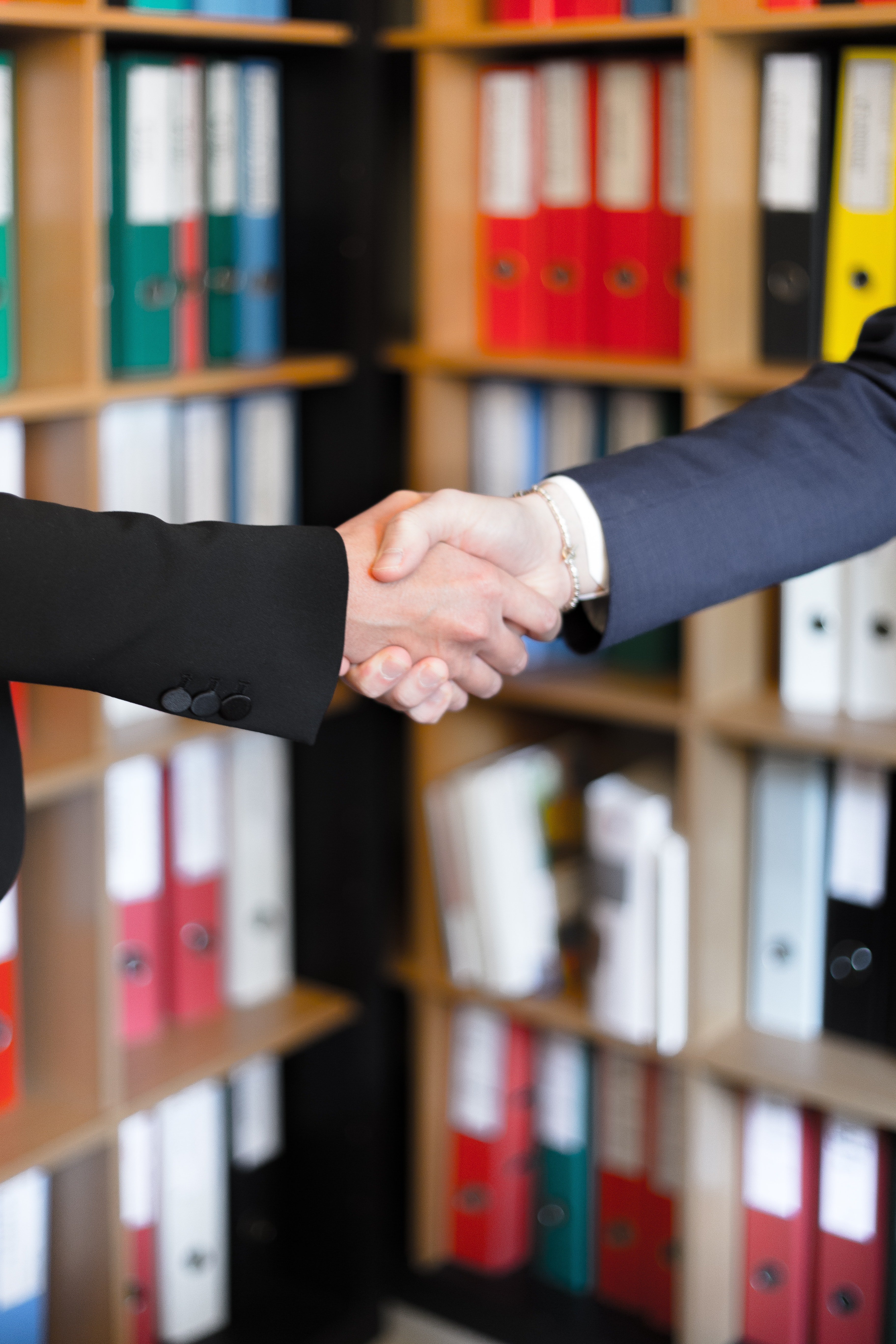 5
[Speaker Notes: Ha nem készítjük elő, később több a váratlan helyzet
Ne olyan témát válasszunk amit nem ismerünk]
Készséghiány azonosítása, projekt feladat
Interjú, fókuszcsoport, kérdőíves felmérés (a cégnél) 
Milyen hiányokat észlel felvételkor
Új szakmai elvárások
Új részlegek
Jelenlegi alkalmazottak
Projekt feladat megfogalmazása (a cég által)
Milyen ismeretek, készségek szükségesek a megoldáshoz
Gyakorlati megvalósítást igénylő, valós megoldandó probléma
Értékelési kritériumok
6
[Speaker Notes: Aki hirdet, eleve érdekelt lehet az együttműködésben]
Milyen ismeretek, készségek hiányoznak?
2. Tanulói készségek előzetes értékelése
Cél: a kurzus minél jobb megtervezése
Önértékelés (diákok), tanári értékelés (egyezés?)
Szakmai ÉS „soft” készségek is
Végén megismételni
Őszinte válaszok
7
[Speaker Notes: Ha nem készítjük elő, később több a váratlan helyzet
Ne olyan témát válasszunk amit nem ismerünk]
Hogyan zajlik egy ilyen „tűszerű” ráképző minikurzus?
3. A ráképző tanfolyam megtervezése
Normál tanórai keretben, tanórán kívül és online
Min. 5 órát a cég és tanulók közötti kapcsolatra érdemes fordítani
Záró prezentáció - tanulói/tanári/ céges értékelés
Eleinte ne vállaljunk túl sok újdonságot
8
[Speaker Notes: 30 óra összesen
Lehet offline, online vagy blended – főleg a jelenlegi vírushelyzet miatt változhat a terv]
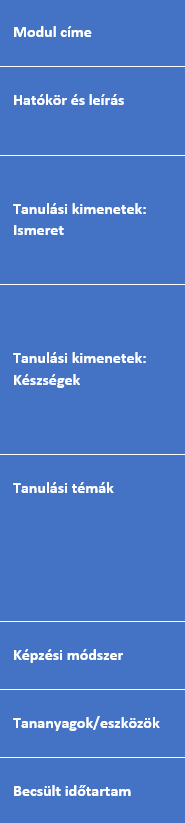 Mire kell figyelni?
Tervezés fontossága
Célok > tartalom > módszer > időkeret > értékelési módszerek
Főbb készségek, témák
Felületesen több téma vagy…
…kevesebb téma részletesen? 
Modulok szerkezete (minta sablon)
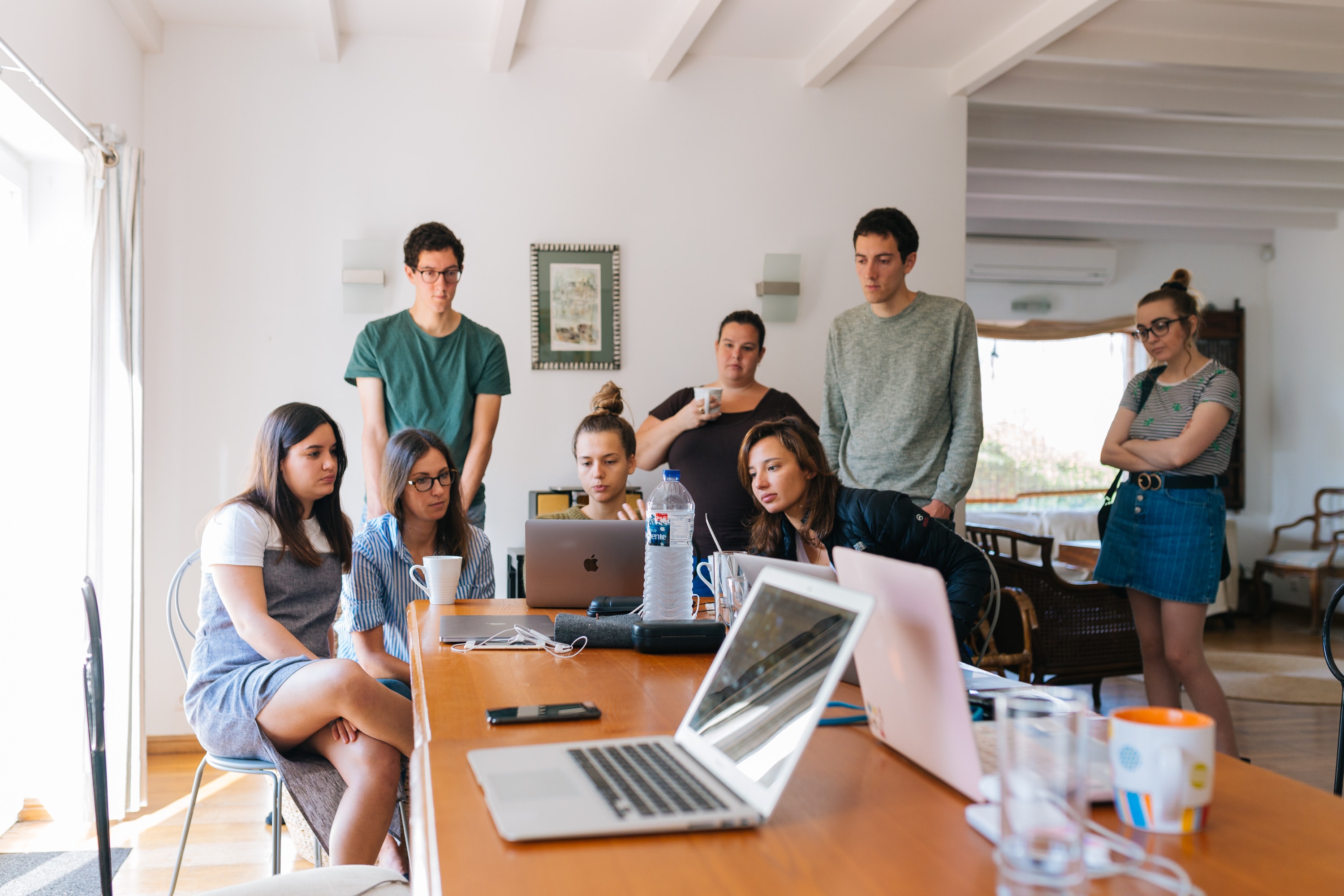 9
[Speaker Notes: Ld. egyetemi kurzusok (30-40 óra)]
Honnan lesznek tananyagok?
4. A tartalom kialakítása
60% OER (keresőmotorok, adatbázisok)
Digitális eszközök – saját tartalom készítés
Online platform
Cég, diákok is részt vesznek!
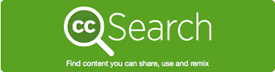 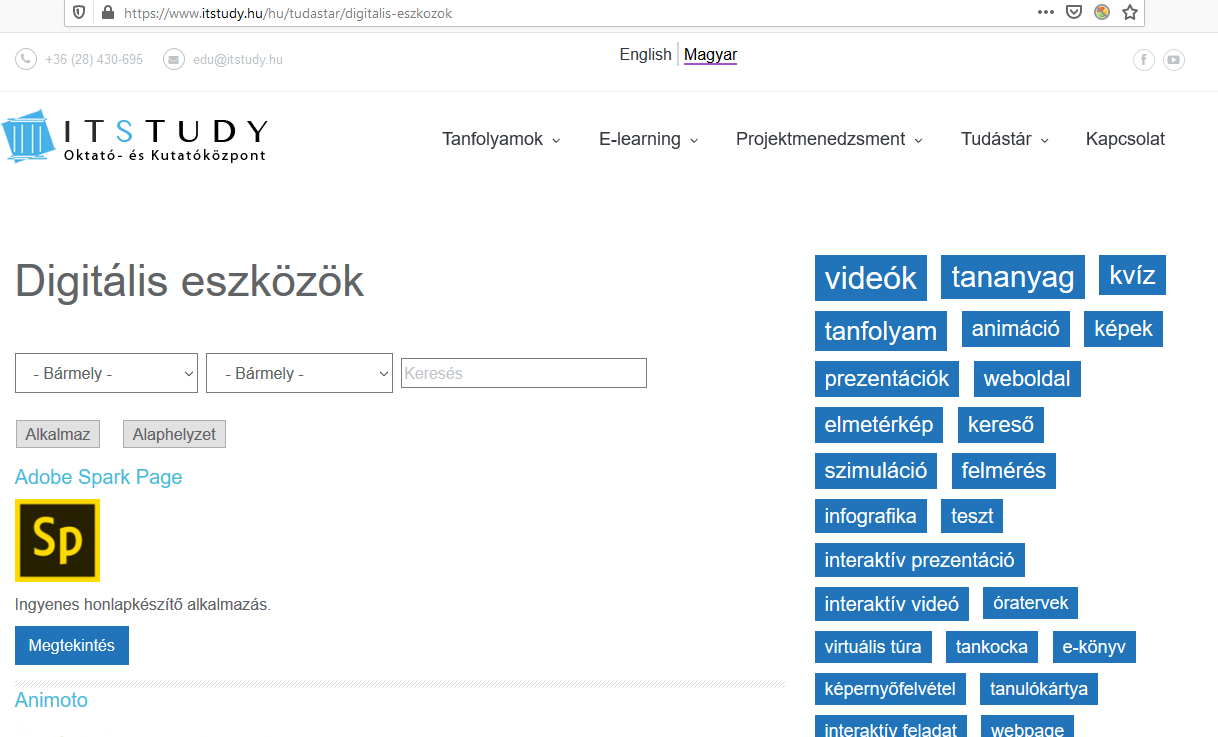 10
[Speaker Notes: Ld. egyetemi kurzusok (30-40 óra)]
Sikerült a hiányt felszámolni?
5. Lebonyolítás, záró értékelés
Kb. 30 órás tanfolyam, 2-3 hónap alatt
LEHET időközben változtatni!! Rugalmasság
Tanulók a projekt feladat eredményét prezentálják a cégnek
A cég értékeli a kiadott projektfeladat megoldását 
Diákok önértékelése újra
Tanárok is értékelnek
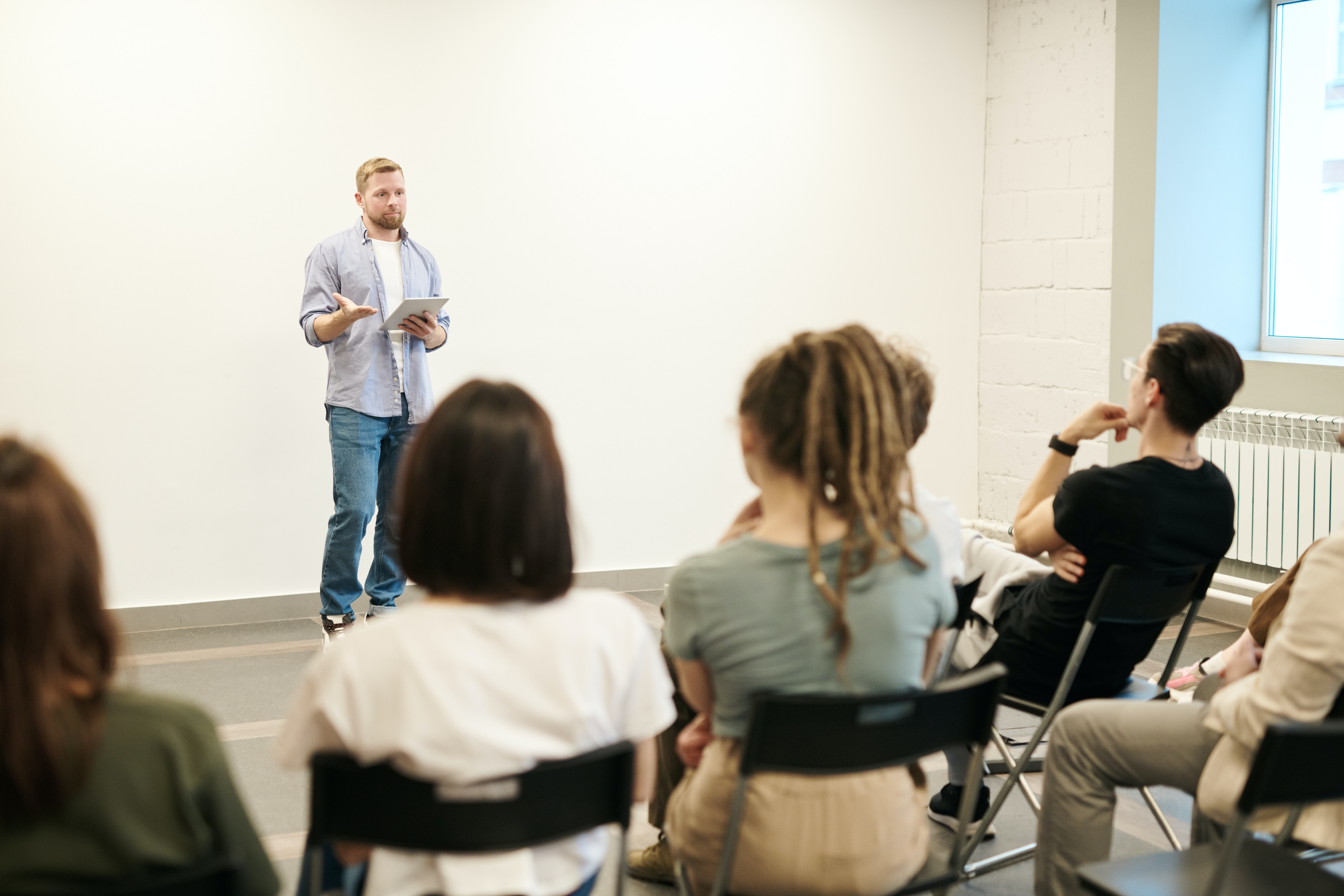 11
[Speaker Notes: Ld. egyetemi kurzusok (30-40 óra)]
A folyamat lépései tehát:
12
Hol lesz ez a módszertan hozzáférhető?
Ingyenes, letölthető e-könyvek formájában

Tanári kurzus anyaga (elmélet)

A 21. századi iskola kapcsolati hálója 
Aktív tanulás digitális eszközökkel
Ingyenes digitális eszközök, tananyagforrások
Virtuális osztályterem
Projektek tervezése és megvalósítása digitális eszközökkel

Módszertan (gyakorlat)
A folyamat leírása (olasz partner 
Hasznos tippek, ötletek
Sablonok 
Beszámoló a kísérletekről
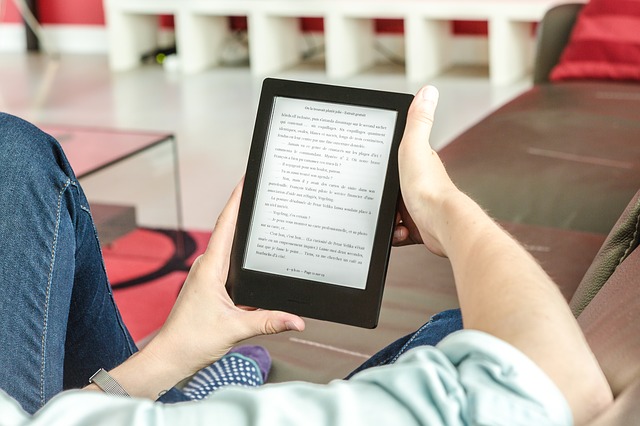 13
Akkreditált kurzus
A kurzus elvégzését követően a résztvevők képesek lesznek arra, hogy olyan - legfeljebb 30 tanórás, részben online - „ráképző” minikurzust fejlesszenek és kivitelezzenek, amely a munkaerőpiac által jelzett tudáshiány, készséghiány pótlását célozza, korszerű pedagógiai módszerekkel és a digitális technológiákban rejlő lehetőségek kiaknázásával.
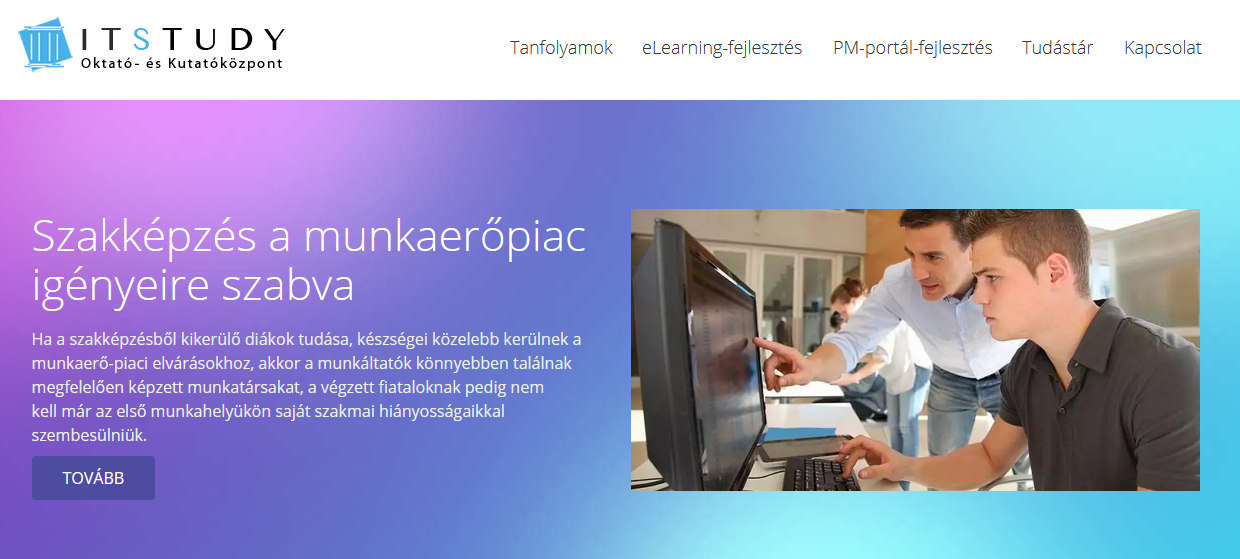 Szemléletváltás, gyakorlatban alkalmazható módszerek
Nyitás a cégek és más külső érdekeltek felé, a szakmai kapcsolati háló bővítése
Projektszemlélet az iskolában
A pedagógiai célú digitális eszköztár bővítése
Jelentkezés, bővebb információ: https://www.itstudy.hu/tanfolyamok/pedagogus-tovabbkepzes/reacti-vet
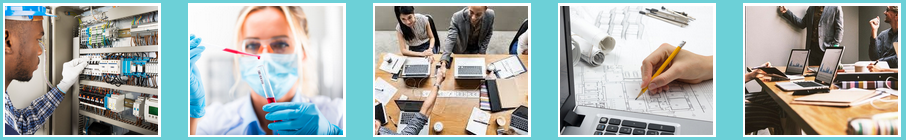 14
Kérdések / válaszok
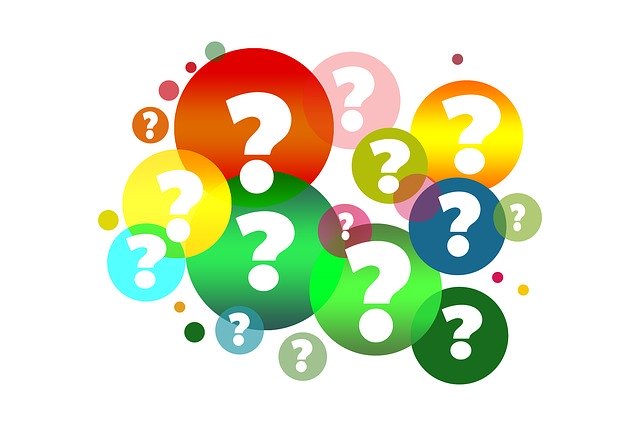 15